年中总结与工作计划模板
2
0
X
X
Professional Commercial Project Plan
我只想把最好的都给你！
轻奢/沉稳/内敛/专注
目录
此处添加详细文本描述，建议与标题相关并符合整体语言风格，语言描述尽量简洁生动。
此处添加标题
此处添加详细文本描述，建议与标题相关并符合整体语言风格，语言描述尽量简洁生动。
此处添加标题
此处添加详细文本描述，建议与标题相关并符合整体语言风格，语言描述尽量简洁生动。
此处添加标题
此处添加详细文本描述，建议与标题相关并符合整体语言风格，语言描述尽量简洁生动。
此处添加标题
此处添加详细文本描述，建议与标题相关并符合整体语言风格，语言描述尽量简洁生动。
页数  04
此处添加标题
此处添加详细文本描述，建议与标题相关并符合整体语言风格，语言描述尽量简洁生动。
此处添加标题
此处添加详细文本描述，建议与标题相关并符合整体语言风格，语言描述尽量简洁生动。
我们所要做的就是添加内容到这个模板里面，使我们的要表达的内容构思更专业化、可视化进而达到快速传播的目的。此处添加详细文本描述，建议与标题相关并符合整体语言风格，语言描述尽量简洁生动。尽量将每页幻灯片的字数控制在200字以内，据统计每页幻灯片的最好控制在5分钟之内。此处添加详细文本描述，建议与标题相关并符合整体语言风格，语言描述尽量简洁生动。尽量将每页幻灯片的字数控制在200字以内，据统计每页幻灯片的最好控制在5分钟之内。
此处添加标题
此处添加详细文本描述，建议与标题相关并符合整体语言风格，语言描述尽量简洁生动。
网站开发
此处添加详细文本描述，建议与标题相关并符合整体语言风格，语言描述尽量简洁生动。
市场推广
此处添加详细文本描述，建议与标题相关并符合整体语言风格，语言描述尽量简洁生动。
网站项目
此处添加详细文本描述，建议与标题相关并符合整体语言风格，语言描述尽量简洁生动。
商务咨询
此处添加详细文本描述，建议与标题相关并符合整体语言风格，语言描述尽量简洁生动。
创意
此处添加详细文本描述，建议与标题相关并符合整体语言风格，语言描述尽量简洁生动。
商务分析
此处添加详细文本描述，建议与标题相关并符合整体语言风格，语言描述尽量简洁生动。
此处添加标题
此处添加详细文本描述，建议与标题相关并符合整体语言风格，语言描述尽量简洁生动。
无名氏
高级设计师
无名氏
高级工程师
无名氏
高级管理
无名氏
市场总监
无名氏
高级管理
此处添加详细文本描述，建议与标题相关并符合整体语言风格，语言描述尽量简洁生动。此处添加详细文本描述，建议与标题相关并符合整体语言风格，语言描述尽量简洁生动。
此处添加详细文本描述，建议与标题相关并符合整体语言风格，语言描述尽量简洁生动。此处添加详细文本描述，建议与标题相关并符合整体语言风格，语言描述尽量简洁生动。
此处添加详细文本描述，建议与标题相关并符合整体语言风格，语言描述尽量简洁生动。此处添加详细文本描述，建议与标题相关并符合整体语言风格，语言描述尽量简洁生动。
此处添加详细文本描述，建议与标题相关并符合整体语言风格，语言描述尽量简洁生动。此处添加详细文本描述，建议与标题相关并符合整体语言风格，语言描述尽量简洁生动。
此处添加详细文本描述，建议与标题相关并符合整体语言风格，语言描述尽量简洁生动。此处添加详细文本描述，建议与标题相关并符合整体语言风格，语言描述尽量简洁生动。
主要成员

我们所要做的就是添加内容到这个模板里面，使我们的要表达的内容构思更专业化、可视化进而达到快速传播的目的。 此处添加详细文本描述，建议与标题相关并符合整体语言风格，语言描述尽量简洁生动。
无名氏
高级设计师
85%
60%
90%
75%
设计
市场推广
管理
开发
页数  10
此处添加标题
此处添加详细文本描述，建议与标题相关并符合整体语言风格，语言描述尽量简洁生动。
20XX
企业成立
此处添加详细文本描述，建议与标题相关并符合整体语言风格，语言描述尽量简洁生动。
20XX
新项目
此处添加详细文本描述，建议与标题相关并符合整体语言风格，语言描述尽量简洁生动。
20XX
团队组建
此处添加详细文本描述，建议与标题相关并符合整体语言风格，语言描述尽量简洁生动。
20XX
网站项目
此处添加详细文本描述，建议与标题相关并符合整体语言风格，语言描述尽量简洁生动。
20XX
团队组建
此处添加详细文本描述，建议与标题相关并符合整体语言风格，语言描述尽量简洁生动。
20XX
奖励
此处添加详细文本描述，建议与标题相关并符合整体语言风格，语言描述尽量简洁生动。
此处添加标题
此处添加详细文本描述，建议与标题相关并符合整体语言风格，语言描述尽量简洁生动。
商务计划
设计
此处添加详细文本描述，建议与标题相关并符合整体语言风格，语言描述尽量简洁生动。
此处添加详细文本描述，建议与标题相关并符合整体语言风格，语言描述尽量简洁生动。
1
2
商务计划
企业标识
市场推广 调查
商务计划
此处添加详细文本描述，建议与标题相关并符合整体语言风格，语言描述尽量简洁生动。
此处添加详细文本描述，建议与标题相关并符合整体语言风格，语言描述尽量简洁生动。
3
4
商务计划
商务计划
此处添加标题
此处添加详细文本描述，建议与标题相关并符合整体语言风格，语言描述尽量简洁生动。
此处添加标题
我们所要做的就是添加内容到这个模板里面，使我们的要表达的内容构思更专业化、可视化进而达到快速传播的目的。
创意理念
此处添加标题
核心价值
我们所要做的就是添加内容到这个模板里面，使我们的要表达的内容构思更专业化、可视化进而达到快速传播的目的。
此处添加标题
此处添加详细文本描述，建议与标题相关并符合整体语言风格，语言描述尽量简洁生动。
产品名称

单击此处添加副标题或详细文本描述
产品名称

单击此处添加副标题或详细文本描述
产品名称

单击此处添加副标题或详细文本描述
产品名称

单击此处添加副标题或详细文本描述
我们所要做的就是添加内容到这个模板里面，使我们的要表达的内容构思更专业化、可视化进而达到快速传播的目的。 此处添加详细文本描述，建议与标题相关并符合整体语言风格，语言描述尽量简洁生动。
最新产品功能分析
我们所要做的就是添加内容到这个模板里面，使我们的要表达的内容构思更专业化、可视化进而达到快速传播的目的。
高级产品解决方案
我们所要做的就是添加内容到这个模板里面，使我们的要表达的内容构思更专业化、可视化进而达到快速传播的目的。
此处添加标题
此处添加详细文本描述，建议与标题相关并符合整体语言风格，语言描述尽量简洁生动。
产品展示
产品展示
产品展示
此处添加详细文本描述，建议与标题相关并符合整体语言风格，语言描述尽量简洁生动。
此处添加详细文本描述，建议与标题相关并符合整体语言风格，语言描述尽量简洁生动。
此处添加详细文本描述，建议与标题相关并符合整体语言风格，语言描述尽量简洁生动。
65%
90%
销售
65%
销售
销售
45%
45%
品牌
45%
品牌
品牌
40%
80%
市场推广
40%
市场推广
市场推广
此处添加标题
我们所要做的就是添加内容到这个模板里面，使我们的要表达的内容构思更专业化、可视化进而达到快速传播的目的。
市场推广
产品推广
开始
成果
品牌
解决方案
此处添加标题
此处添加详细文本描述，建议与标题相关并符合整体语言风格，语言描述尽量简洁生动。
图片方案
此处添加详细文本描述，建议与标题相关并符合整体语言风格，语言描述尽量简洁生动。
1
视频方案
此处添加详细文本描述，建议与标题相关并符合整体语言风格，语言描述尽量简洁生动。
2
设计方案
此处添加详细文本描述，建议与标题相关并符合整体语言风格，语言描述尽量简洁生动。
3
此处添加标题
此处添加详细文本描述，建议与标题相关并符合整体语言风格，语言描述尽量简洁生动。
优势

此处添加详细文本描述，建议与标题相关并符合整体语言风格，语言描述尽量简洁生动。
此处添加详细文本描述，建议与标题相关并符合整体语言风格，语言描述尽量简洁生动。
此处添加详细文本描述，建议与标题相关并符合整体语言风格，语言描述尽量简洁生动。
劣势

此处添加详细文本描述，建议与标题相关并符合整体语言风格，语言描述尽量简洁生动。
此处添加详细文本描述，建议与标题相关并符合整体语言风格，语言描述尽量简洁生动。
此处添加详细文本描述，建议与标题相关并符合整体语言风格，语言描述尽量简洁生动。
S
W
机会

此处添加详细文本描述，建议与标题相关并符合整体语言风格，语言描述尽量简洁生动。
此处添加详细文本描述，建议与标题相关并符合整体语言风格，语言描述尽量简洁生动。
此处添加详细文本描述，建议与标题相关并符合整体语言风格，语言描述尽量简洁生动。
风险

此处添加详细文本描述，建议与标题相关并符合整体语言风格，语言描述尽量简洁生动。
此处添加详细文本描述，建议与标题相关并符合整体语言风格，语言描述尽量简洁生动。
此处添加详细文本描述，建议与标题相关并符合整体语言风格，语言描述尽量简洁生动。
O
T
此处添加标题
此处添加详细文本描述，建议与标题相关并符合整体语言风格，语言描述尽量简洁生动。
标题
标题
标题
标题
标题
我们所要做的就是添加内容到这个模板里面，使我们的要表达的内容构思更专业化、可视化进而达到快速传播的目的。 此处添加详细文本描述，建议与标题相关并符合整体语言风格，语言描述尽量简洁生动。
页数  25
此处添加标题
此处添加详细文本描述，建议与标题相关并符合整体语言风格，语言描述尽量简洁生动。
新解决方案
此处添加详细文本描述，建议与标题相关并符合整体语言风格，语言描述尽量简洁生动。
产品展示
此处添加详细文本描述，建议与标题相关并符合整体语言风格，语言描述尽量简洁生动。
产品展示
此处添加详细文本描述，建议与标题相关并符合整体语言风格，语言描述尽量简洁生动。
我们所要做的就是添加内容到这个模板里面，使我们的要表达的内容构思更专业化、可视化进而达到快速传播的目的。
此处添加标题
此处添加详细文本描述，建议与标题相关并符合整体语言风格，语言描述尽量简洁生动。
此处添加标题
此处添加详细文本描述，建议与标题相关并符合整体语言风格，语言描述尽量简洁生动。
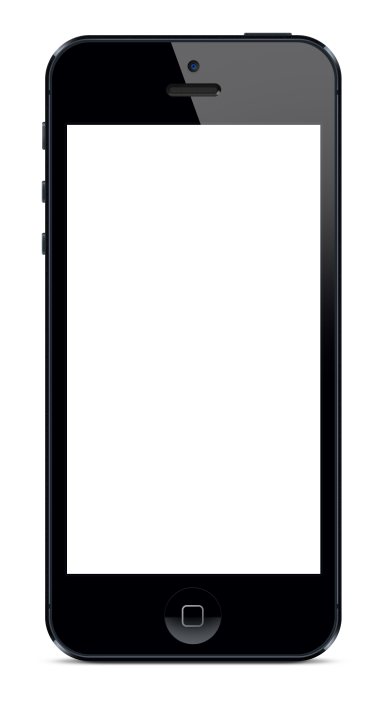 90%
85%
新解决方案
此处添加详细文本描述，建议与标题相关并符合整体语言风格，语言描述尽量简洁生动。
新解决方案
此处添加详细文本描述，建议与标题相关并符合整体语言风格，语言描述尽量简洁生动。
主要特征
我们所要做的就是添加内容到这个模板里面，使我们的要表达的内容构思更专业化、可视化进而达到快速传播的目的。
主要特征
我们所要做的就是添加内容到这个模板里面，使我们的要表达的内容构思更专业化、可视化进而达到快速传播的目的。
此处添加标题
此处添加详细文本描述，建议与标题相关并符合整体语言风格，语言描述尽量简洁生动。
云系统
云系统
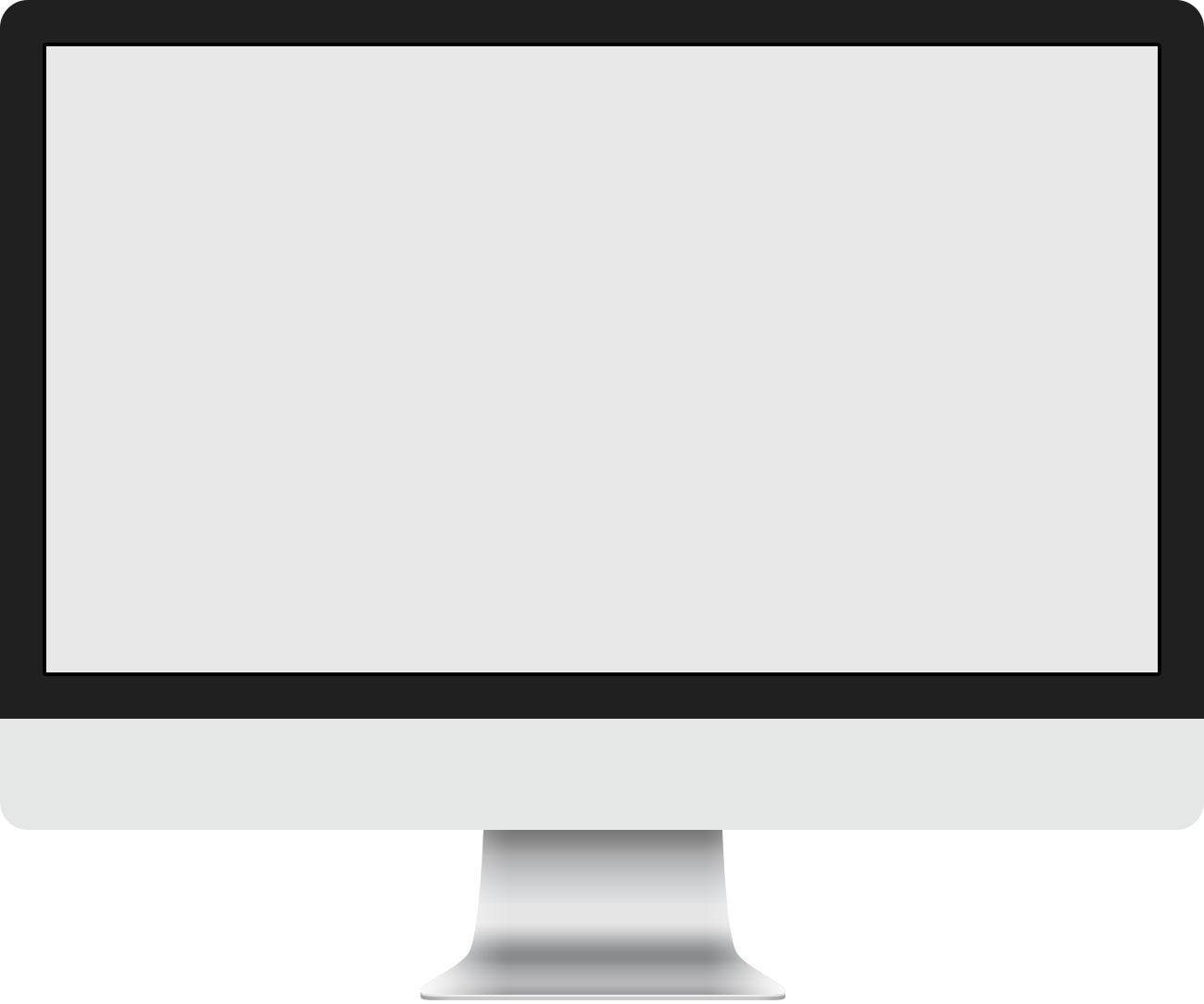 单击此处添加副标题或详细文本描述
单击此处添加副标题或详细文本描述
云系统
云系统
单击此处添加副标题或详细文本描述
单击此处添加副标题或详细文本描述
云系统
单击此处添加副标题或详细文本描述
云系统
单击此处添加副标题或详细文本描述
此处添加标题
此处添加详细文本描述，建议与标题相关并符合整体语言风格，语言描述尽量简洁生动。
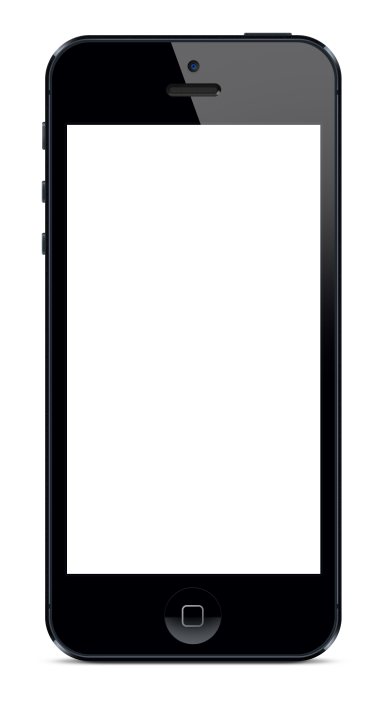 此处添加详细文本描述，建议与标题相关并符合整体语言风格，语言描述尽量简洁生动。
此处添加详细文本描述，建议与标题相关并符合整体语言风格，语言描述尽量简洁生动。
此处添加详细文本描述，建议与标题相关并符合整体语言风格，语言描述尽量简洁生动。
此处添加标题
此处添加详细文本描述，建议与标题相关并符合整体语言风格，语言描述尽量简洁生动。
产品特征
此处添加详细文本描述，建议与标题相关并符合整体语言风格，语言描述尽量简洁生动。
03
产品特征
此处添加详细文本描述，建议与标题相关并符合整体语言风格，语言描述尽量简洁生动。
02
产品特征
此处添加详细文本描述，建议与标题相关并符合整体语言风格，语言描述尽量简洁生动。
04
产品特征
此处添加详细文本描述，建议与标题相关并符合整体语言风格，语言描述尽量简洁生动。
01
产品特征
此处添加详细文本描述，建议与标题相关并符合整体语言风格，语言描述尽量简洁生动。
05
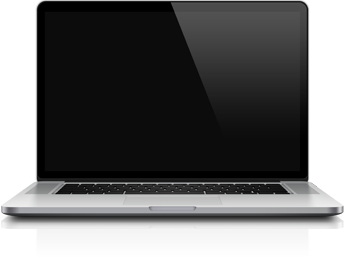 此处添加标题
此处添加详细文本描述，建议与标题相关并符合整体语言风格，语言描述尽量简洁生动。
信息图表组合
此处添加详细文本描述，建议与标题相关并符合整体语言风格，语言描述尽量简洁生动。
此处添加标题
此处添加详细文本描述，建议与标题相关并符合整体语言风格，语言描述尽量简洁生动。
1
图片方案
此处添加详细文本描述，建议与标题相关并符合整体语言风格，语言描述尽量简洁生动。
执行品牌
此处添加详细文本描述，建议与标题相关并符合整体语言风格，语言描述尽量简洁生动。
2
客户资源
此处添加详细文本描述，建议与标题相关并符合整体语言风格，语言描述尽量简洁生动。
3
解决方案
此处添加详细文本描述，建议与标题相关并符合整体语言风格，语言描述尽量简洁生动。
此处添加标题
此处添加详细文本描述，建议与标题相关并符合整体语言风格，语言描述尽量简洁生动。
1
产品特征
单击此处添加副标题或详细文本描述
15%
20%
2
产品特征
单击此处添加副标题或详细文本描述
30%
10%
3
产品特征
单击此处添加副标题或详细文本描述
25%
4
产品特征
单击此处添加副标题或详细文本描述
结论
此处添加详细文本描述，建议与标题相关并符合整体语言风格，语言描述尽量简洁生动。
5
产品特征
单击此处添加副标题或详细文本描述
此处添加标题
此处添加详细文本描述，建议与标题相关并符合整体语言风格，语言描述尽量简洁生动。
产品特征
单击此处添加副标题或详细文本描述
35%
产品特征
单击此处添加副标题或详细文本描述
55%
执行品牌
单击此处添加副标题或详细文本描述
产品特征
单击此处添加副标题或详细文本描述
15%
产品特征
单击此处添加副标题或详细文本描述
45%
此处添加标题
此处添加详细文本描述，建议与标题相关并符合整体语言风格，语言描述尽量简洁生动。
解决方案

我们所要做的就是添加内容到这个模板里面，使我们的要表达的内容构思更专业化、可视化进而达到快速传播的目的。 此处添加详细文本描述，建议与标题相关并符合整体语言风格，语言描述尽量简洁生动。
添加标题
添加标题
1
3
2
15%
产品特征
95%
产品特征
35%
产品特征
此处添加标题
此处添加详细文本描述，建议与标题相关并符合整体语言风格，语言描述尽量简洁生动。
客户资源
社交平台
产品特征
60%
图片方案
55%
50%
30%
35%
30%
45%
管理
品牌
市场推广
85%
平均值
解决方案

我们所要做的就是添加内容到这个模板里面，使我们的要表达的内容构思更专业化、可视化进而达到快速传播的目的。 此处添加详细文本描述，建议与标题相关并符合整体语言风格，语言描述尽量简洁生动。
此处添加标题
此处添加详细文本描述，建议与标题相关并符合整体语言风格，语言描述尽量简洁生动。
此处添加标题
此处添加详细文本描述，建议与标题相关并符合整体语言风格，语言描述尽量简洁生动。
解决方案

我们所要做的就是添加内容到这个模板里面，使我们的要表达的内容构思更专业化、可视化进而达到快速传播的目的。 此处添加详细文本描述，建议与标题相关并符合整体语言风格，语言描述尽量简洁生动。
3
2
项目名称
1
产品特征
此处添加详细文本描述，建议与标题相关并符合整体语言风格，语言描述尽量简洁生动。
1
主要类型
市场推广
产品特征
此处添加详细文本描述，建议与标题相关并符合整体语言风格，语言描述尽量简洁生动。
2
产品特征
此处添加详细文本描述，建议与标题相关并符合整体语言风格，语言描述尽量简洁生动。
3
此处添加标题
此处添加详细文本描述，建议与标题相关并符合整体语言风格，语言描述尽量简洁生动。
产品特征
此处添加详细文本描述，建议与标题相关并符合整体语言风格，语言描述尽量简洁生动。
产品特征
此处添加详细文本描述，建议与标题相关并符合整体语言风格，语言描述尽量简洁生动。
01
产品特征
产品特征
此处添加详细文本描述，建议与标题相关并符合整体语言风格，语言描述尽量简洁生动。
02
产品特征
03
产品特征
产品特征
此处添加详细文本描述，建议与标题相关并符合整体语言风格，语言描述尽量简洁生动。
04
产品特征
此处添加标题
此处添加详细文本描述，建议与标题相关并符合整体语言风格，语言描述尽量简洁生动。
01
04
产品特征
单击此处添加副标题或详细文本描述
产品特征
单击此处添加副标题或详细文本描述
02
产品特征
单击此处添加副标题或详细文本描述
05
产品特征
单击此处添加副标题或详细文本描述
03
产品特征
单击此处添加副标题或详细文本描述
解决方案 & 品牌
此处添加详细文本描述，建议与标题相关并符合整体语言风格，语言描述尽量简洁生动。
此处添加标题
此处添加详细文本描述，建议与标题相关并符合整体语言风格，语言描述尽量简洁生动。
产品特征
此处添加详细文本描述，建议与标题相关并符合整体语言风格，语言描述尽量简洁生动。
产品特征
此处添加详细文本描述，建议与标题相关并符合整体语言风格，语言描述尽量简洁生动。
执行 

此处添加详细文本描述，建议与标题相关并符合整体语言风格，语言描述尽量简洁生动。
产品特征
此处添加详细文本描述，建议与标题相关并符合整体语言风格，语言描述尽量简洁生动。
产品特征
此处添加详细文本描述，建议与标题相关并符合整体语言风格，语言描述尽量简洁生动。
此处添加标题
此处添加详细文本描述，建议与标题相关并符合整体语言风格，语言描述尽量简洁生动。
产品特征
此处添加详细文本描述，建议与标题相关并符合整体语言风格，语言描述尽量简洁生动。
产品特征
此处添加详细文本描述，建议与标题相关并符合整体语言风格，语言描述尽量简洁生动。
团队组建
成功
品牌
市场推广
产品特征
此处添加详细文本描述，建议与标题相关并符合整体语言风格，语言描述尽量简洁生动。
产品特征
此处添加详细文本描述，建议与标题相关并符合整体语言风格，语言描述尽量简洁生动。
信息图表
此处添加详细文本描述，建议与标题相关并符合整体语言风格，语言描述尽量简洁生动。
此处添加标题
此处添加详细文本描述，建议与标题相关并符合整体语言风格，语言描述尽量简洁生动。
90%
60%
25%
10%
产品特征
此处添加详细文本描述，建议与标题相关并符合整体语言风格，语言描述尽量简洁生动。
产品特征
此处添加详细文本描述，建议与标题相关并符合整体语言风格，语言描述尽量简洁生动。
产品特征
此处添加详细文本描述，建议与标题相关并符合整体语言风格，语言描述尽量简洁生动。
产品特征
此处添加详细文本描述，建议与标题相关并符合整体语言风格，语言描述尽量简洁生动。
此处添加标题
此处添加详细文本描述，建议与标题相关并符合整体语言风格，语言描述尽量简洁生动。
45% 企业标识
此处添加详细文本描述，建议与标题相关并符合整体语言风格，语言描述尽量简洁生动。
85% 商务合作
此处添加详细文本描述，建议与标题相关并符合整体语言风格，语言描述尽量简洁生动。
35% 商务咨询
此处添加详细文本描述，建议与标题相关并符合整体语言风格，语言描述尽量简洁生动。
95% 市场推广
此处添加详细文本描述，建议与标题相关并符合整体语言风格，语言描述尽量简洁生动。
此处添加标题
此处添加详细文本描述，建议与标题相关并符合整体语言风格，语言描述尽量简洁生动。
产品特征
此处添加详细文本描述，建议与标题相关并符合整体语言风格，语言描述尽量简洁生动。
解决方案

我们所要做的就是添加内容到这个模板里面，使我们的要表达的内容构思更专业化、可视化进而达到快速传播的目的。
01
产品特征
此处添加详细文本描述，建议与标题相关并符合整体语言风格，语言描述尽量简洁生动。
02
产品特征
此处添加详细文本描述，建议与标题相关并符合整体语言风格，语言描述尽量简洁生动。
03
此处添加标题
此处添加详细文本描述，建议与标题相关并符合整体语言风格，语言描述尽量简洁生动。
解决方案
此处添加详细文本描述，建议与标题相关并符合整体语言风格，语言描述尽量简洁生动。
执行品牌
单击此处添加副标题或详细文本描述
解决方案
此处添加详细文本描述，建议与标题相关并符合整体语言风格，语言描述尽量简洁生动。
解决方案
此处添加详细文本描述，建议与标题相关并符合整体语言风格，语言描述尽量简洁生动。
解决方案
此处添加详细文本描述，建议与标题相关并符合整体语言风格，语言描述尽量简洁生动。
结论
此处添加详细文本描述，建议与标题相关并符合整体语言风格，语言描述尽量简洁生动。
此处添加标题
此处添加详细文本描述，建议与标题相关并符合整体语言风格，语言描述尽量简洁生动。
60%
35%
服务团队
市场推广团队
此处添加详细文本描述，建议与标题相关并符合整体语言风格
此处添加详细文本描述，建议与标题相关并符合整体语言风格
50%
60%
管理团队
设计团队
此处添加详细文本描述，建议与标题相关并符合整体语言风格
此处添加详细文本描述，建议与标题相关并符合整体语言风格
80
35%
产品开发团队
社交团队
此处添加详细文本描述，建议与标题相关并符合整体语言风格
此处添加详细文本描述，建议与标题相关并符合整体语言风格
此处添加标题
此处添加详细文本描述，建议与标题相关并符合整体语言风格，语言描述尽量简洁生动。
85%
85%
产品设计
解决方案
单击此处添加副标题或详细文本描述
单击此处添加副标题或详细文本描述
执行
元素
产品特征
此处添加详细文本描述，建议与标题相关并符合整体语言风格，语言描述尽量简洁生动。
产品特征
此处添加详细文本描述，建议与标题相关并符合整体语言风格，语言描述尽量简洁生动。
解决方案
单击此处添加副标题或详细文本描述
此处添加标题
此处添加详细文本描述，建议与标题相关并符合整体语言风格，语言描述尽量简洁生动。
客户资源
此处添加详细文本描述，建议与标题相关并符合整体语言风格，语言描述尽量简洁生动。
新解决方案
此处添加详细文本描述，建议与标题相关并符合整体语言风格，语言描述尽量简洁生动。
1
4
新
产品展示
此处添加详细文本描述，建议与标题相关并符合整体语言风格，语言描述尽量简洁生动。
市场推广
此处添加详细文本描述，建议与标题相关并符合整体语言风格，语言描述尽量简洁生动。
2
5
产品展示
客户资源
产品展示
此处添加详细文本描述，建议与标题相关并符合整体语言风格，语言描述尽量简洁生动。
市场推广
此处添加详细文本描述，建议与标题相关并符合整体语言风格，语言描述尽量简洁生动。
3
6
市场推广
此处添加标题
此处添加详细文本描述，建议与标题相关并符合整体语言风格，语言描述尽量简洁生动。
单击此处添加副标题或详细文本描述
04
01
单击此处添加副标题或详细文本描述
单击此处添加副标题或详细文本描述
03
02
单击此处添加副标题或详细文本描述
此处添加标题
此处添加详细文本描述，建议与标题相关并符合整体语言风格，语言描述尽量简洁生动。
此处添加详细文本描述，建议与标题相关并符合整体语言风格，语言描述尽量简洁生动。
此处添加详细文本描述，建议与标题相关并符合整体语言风格，语言描述尽量简洁生动。
02
03
市场推广
社交
咨询
商务合作
设计
单击此处添加副标题或详细文本描述
单击此处添加副标题或详细文本描述
01
04
此处添加标题
此处添加详细文本描述，建议与标题相关并符合整体语言风格，语言描述尽量简洁生动。
信息图表布局
单击此处添加副标题或详细文本描述
信息图表布局
单击此处添加副标题或详细文本描述
80%
80%
我们所要做的就是添加内容到这个模板里面，使我们的要表达的内容构思更专业化、可视化进而达到快速传播的目的。
我们所要做的就是添加内容到这个模板里面，使我们的要表达的内容构思更专业化、可视化进而达到快速传播的目的。
此处添加标题
此处添加详细文本描述，建议与标题相关并符合整体语言风格，语言描述尽量简洁生动。
01
02
03
单击此处添加副标题或详细文本描述
单击此处添加副标题或详细文本描述
单击此处添加副标题或详细文本描述
我们所要做的就是添加内容到这个模板里面，使我们的要表达的内容构思更专业化、可视化进而达到快速传播的目的。 此处添加详细文本描述，建议与标题相关并符合整体语言风格，语言描述尽量简洁生动。此处添加详细文本描述，建议与标题相关并符合整体语言风格，语言描述尽量简洁生动。
此处添加标题
此处添加详细文本描述，建议与标题相关并符合整体语言风格，语言描述尽量简洁生动。
数据分析
我们所要做的就是添加内容到这个模板里面，使我们的要表达的内容构思更专业化、可视化进而达到快速传播的目的。 此处添加详细文本描述，建议与标题相关并符合整体语言风格，语言描述尽量简洁生动。
1
此处添加详细文本描述，建议与标题相关并符合整体语言风格，语言描述尽量简洁生动。
2
此处添加详细文本描述，建议与标题相关并符合整体语言风格，语言描述尽量简洁生动。
3
此处添加详细文本描述，建议与标题相关并符合整体语言风格，语言描述尽量简洁生动。
谢谢欣赏
此处添加详细文本描述，建议与标题相关并符合整体语言风格，语言描述尽量简洁生动。
QQ
单击此处添加副标题或详细文本描述
微博
单击此处添加副标题或详细文本描述
微信
单击此处添加副标题或详细文本描述
微博
单击此处添加副标题或详细文本描述